소재 수치 과학 Homework 1 and 2
20100507 장재덕
HW#1 – single precision에서 정밀도 및 가수의 bit수 판정
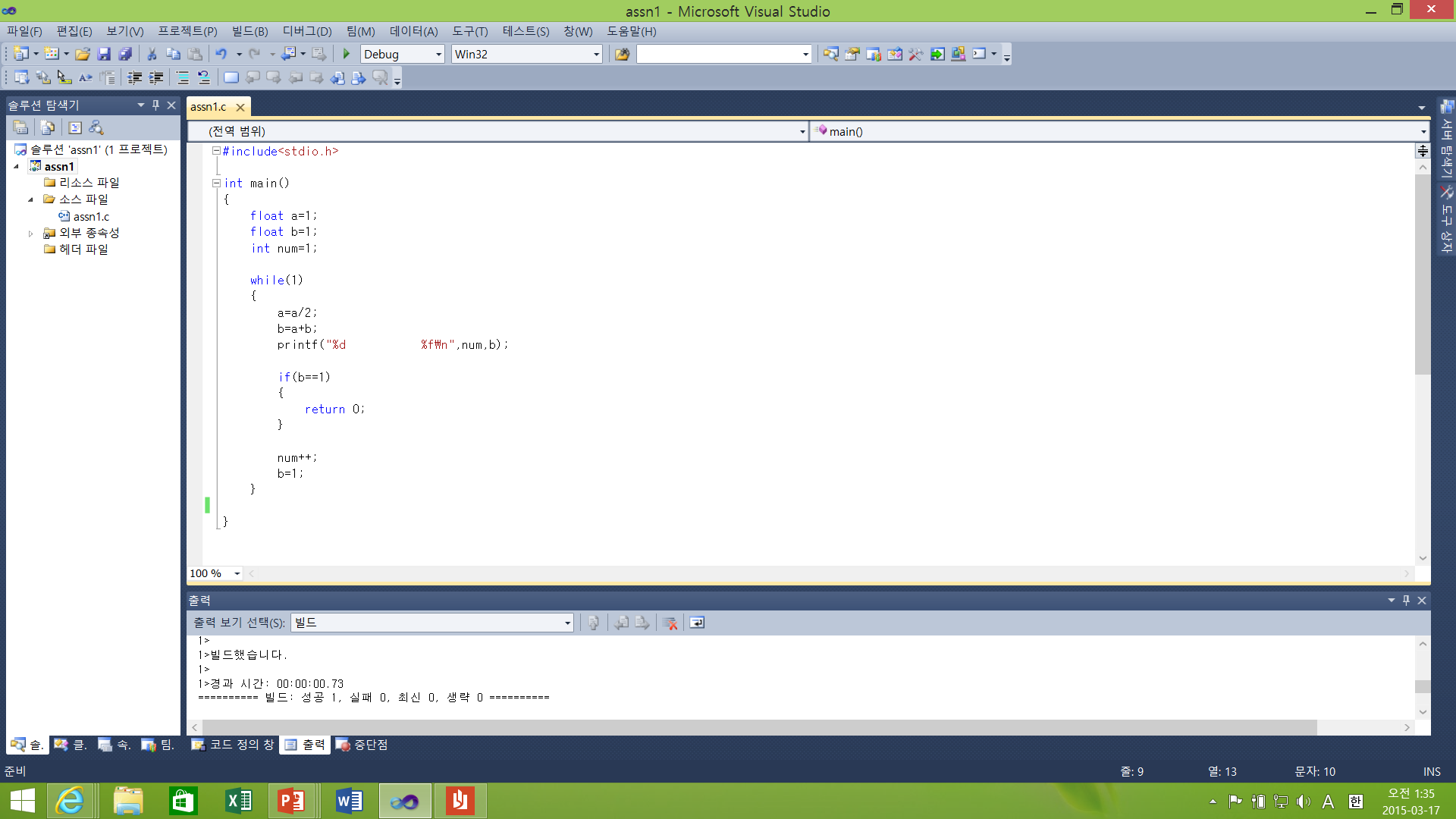 conclusion
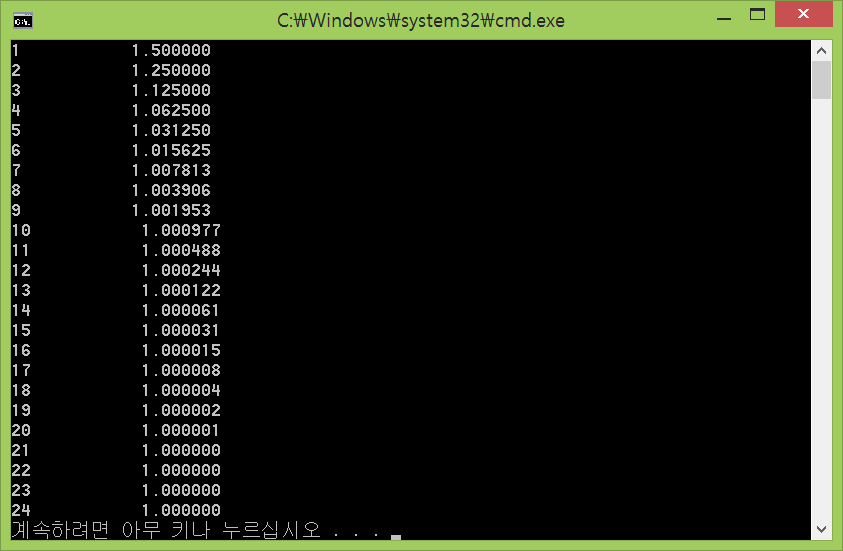 HW#2 – 1변수 방정식의 해 구하기.
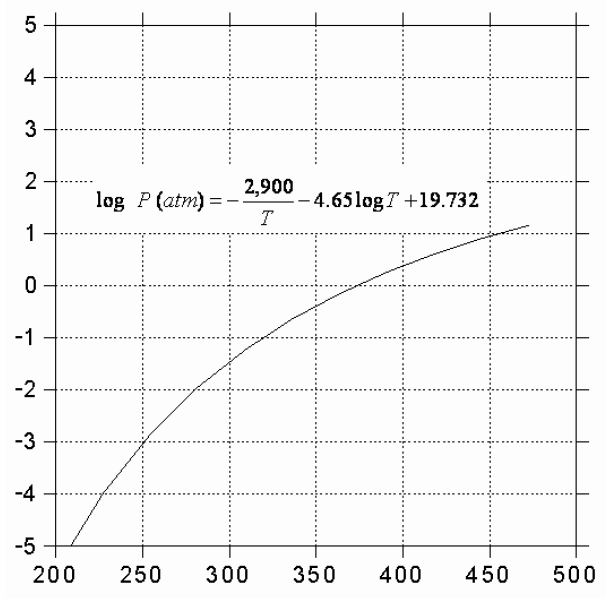 물의 수증기압이 0.5atm이 되는 온도를 구하여라.
사용언어 : C언어
사용한 방식1)Newton-Raphson2)Bisection method
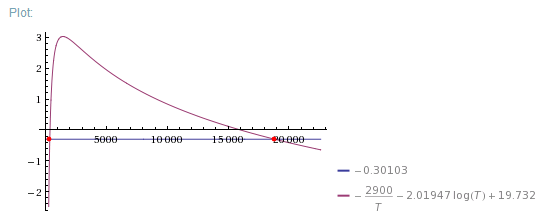 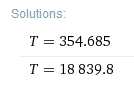 1. Newton-Raphson
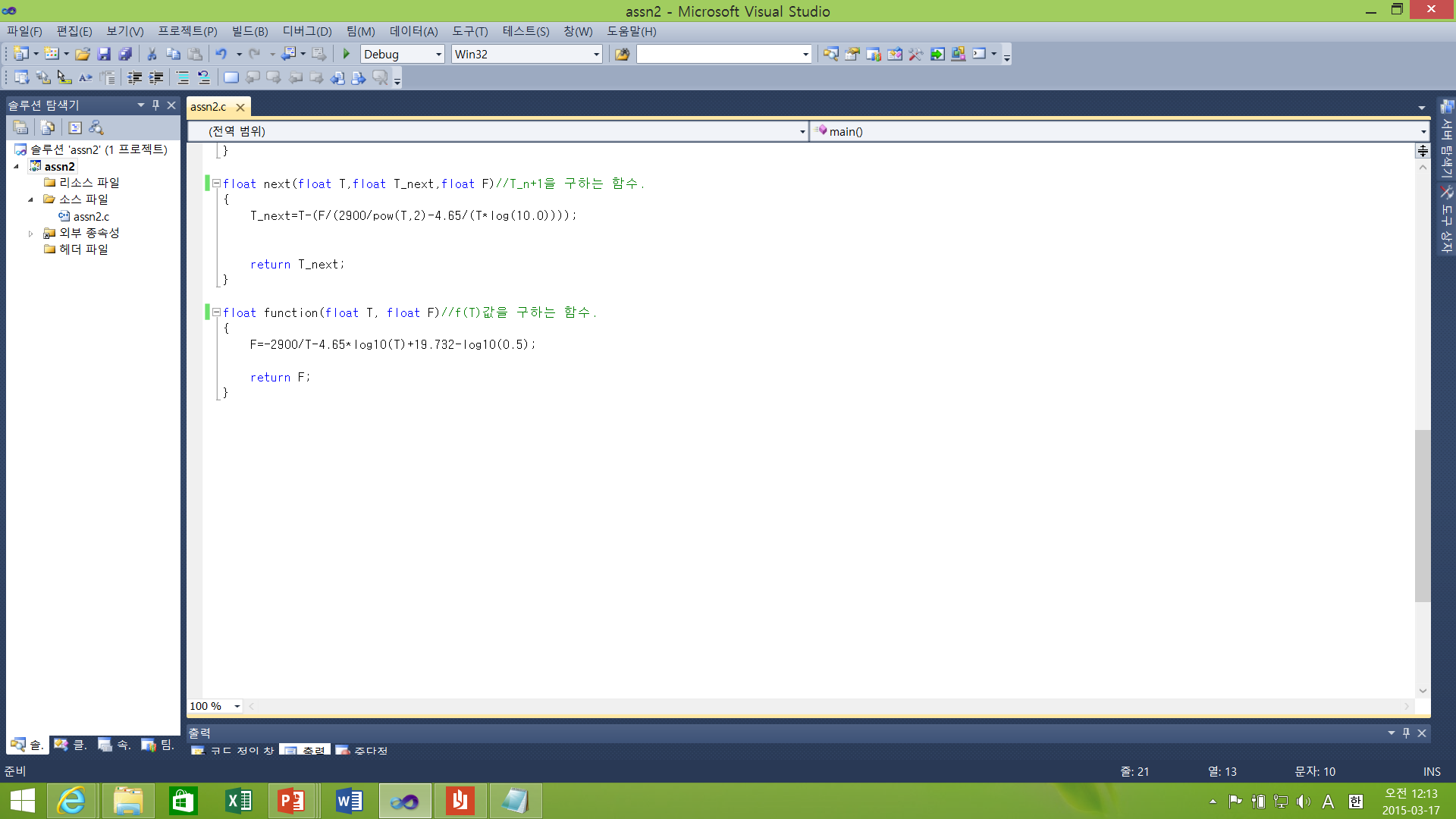 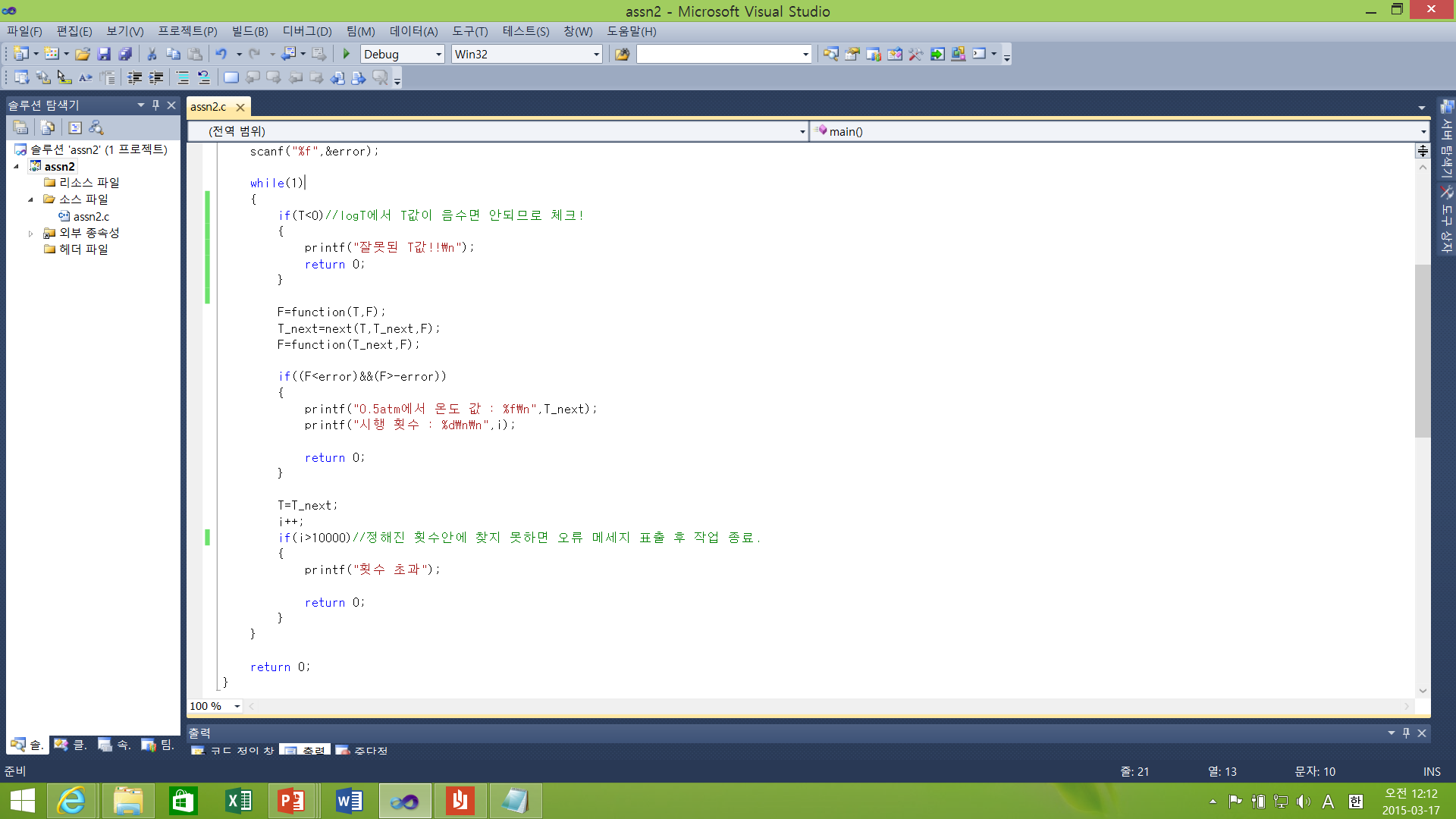 1. Newton-Raphson
Result
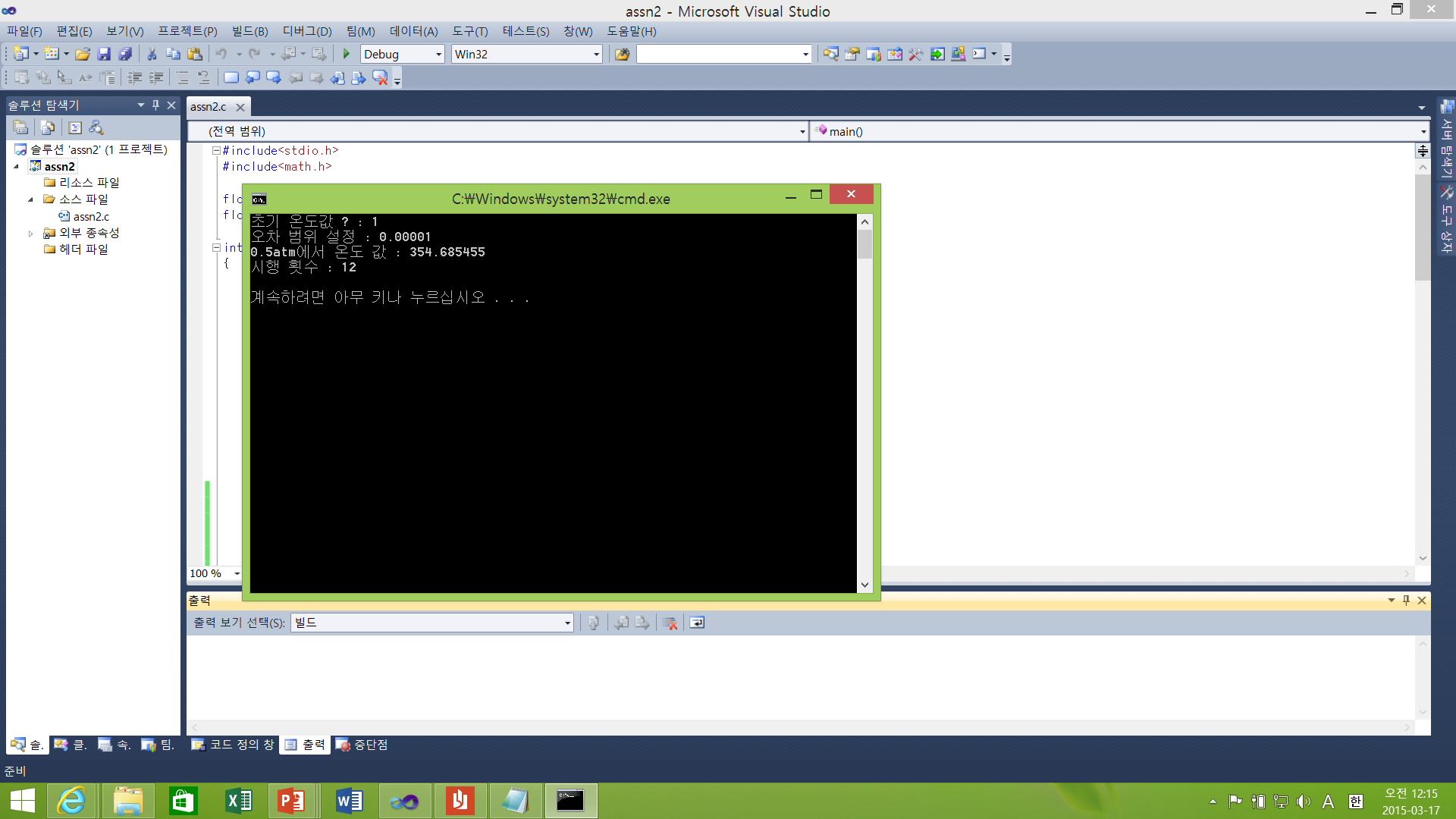 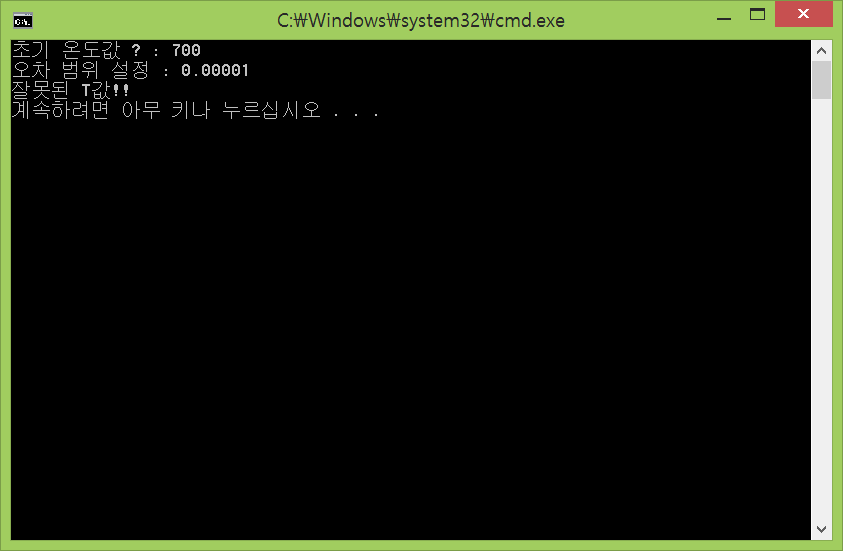 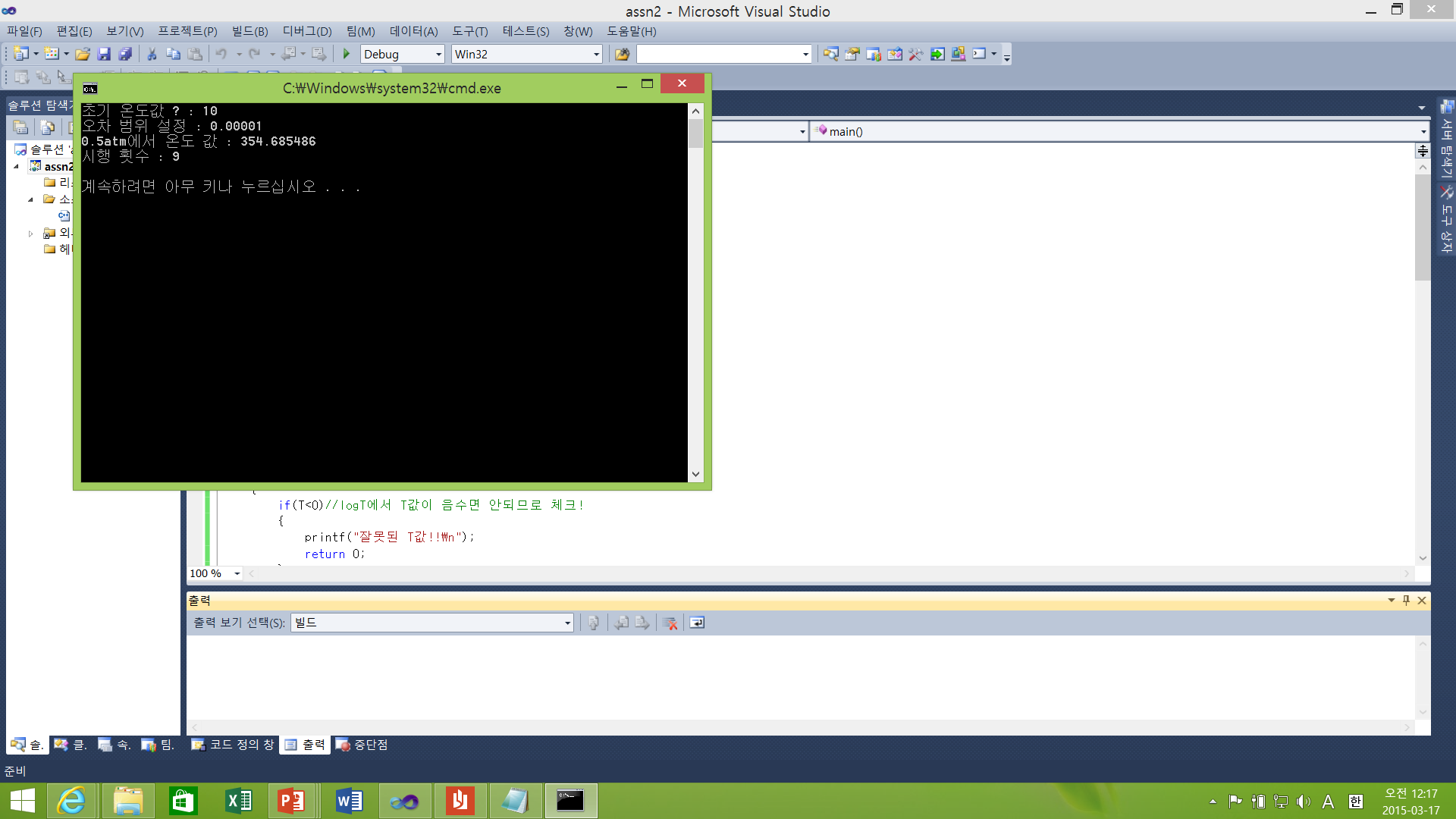 초기값이 답에 근접할수록 횟수 감소
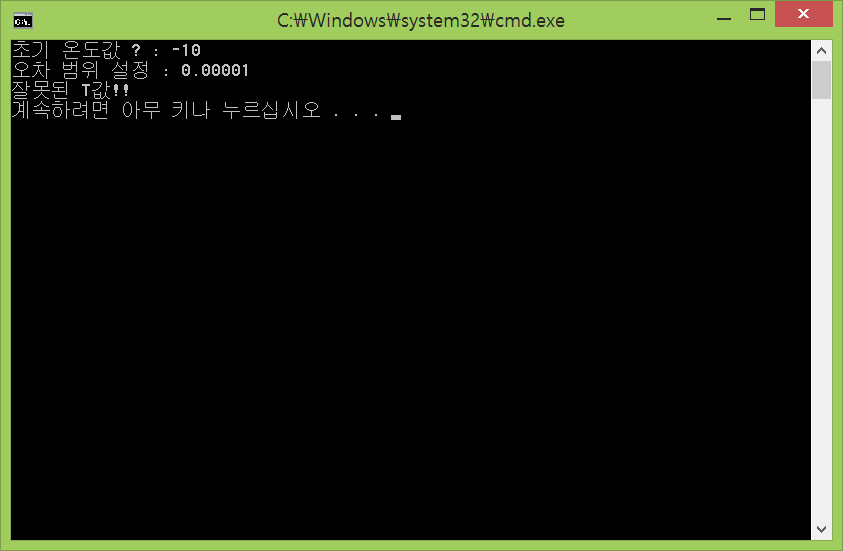 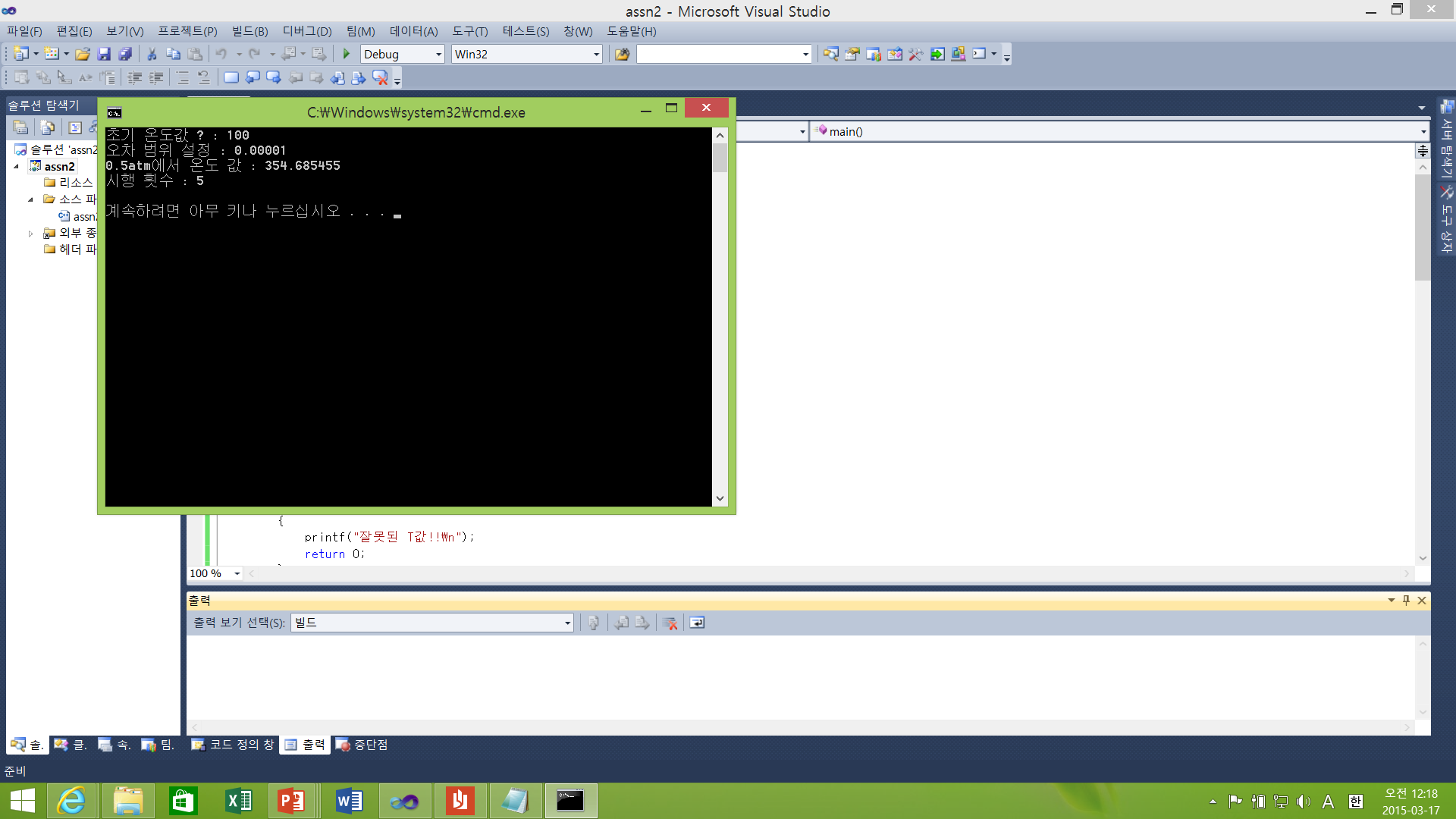 일정값 이상의 값이나 음수 값이 입력되면 구할 수 없다
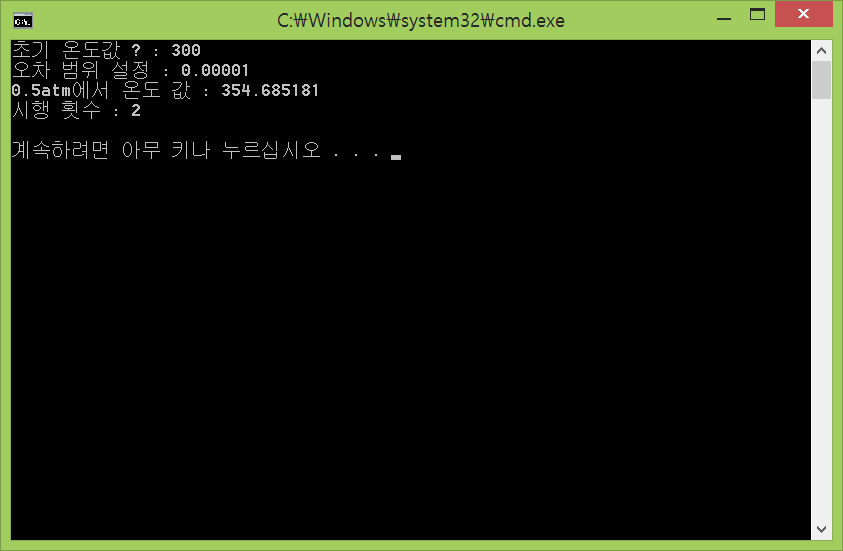 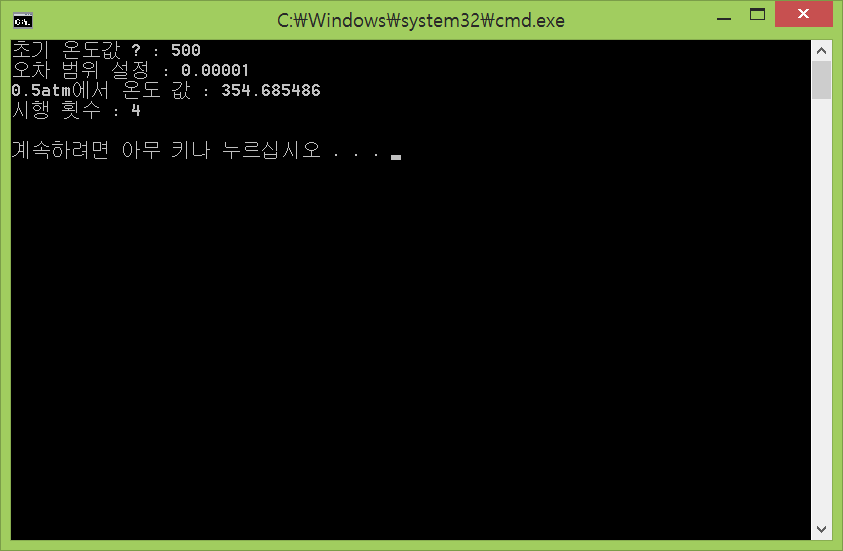 2. Bisection method
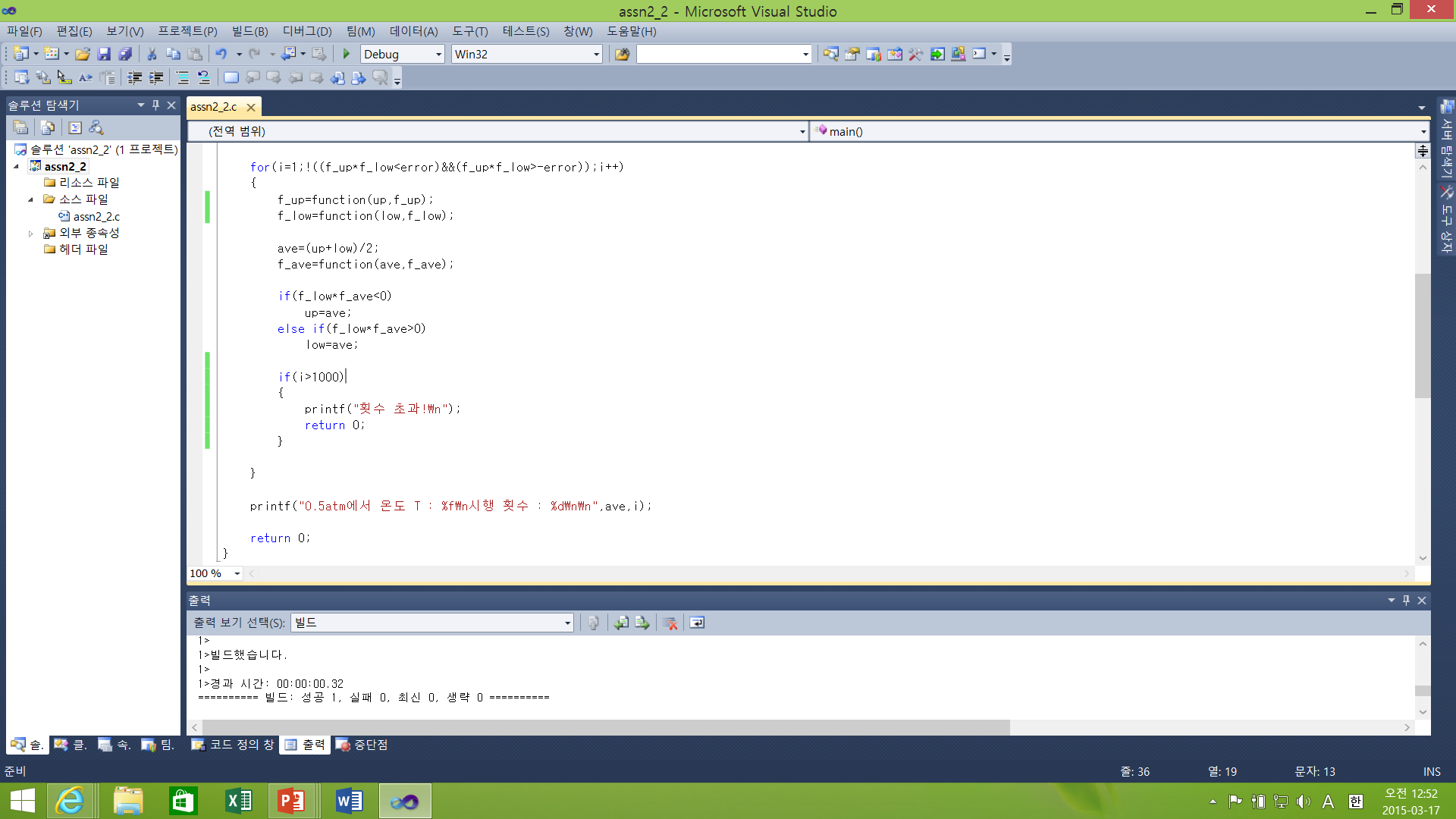 Result
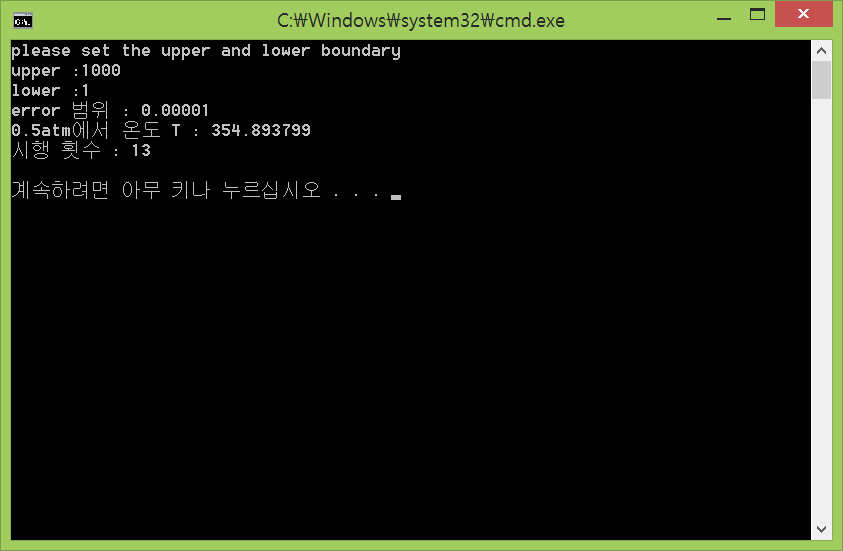 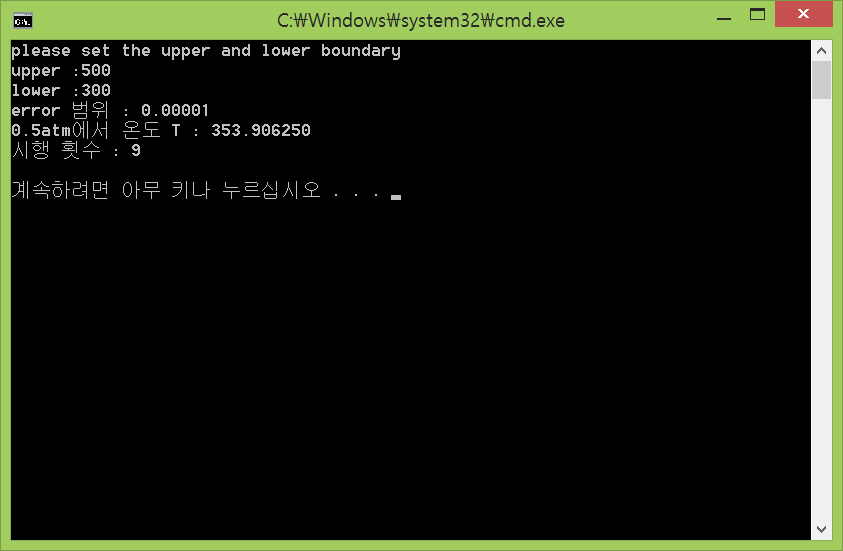 범위 안에 답이 있어야만 가능! 

범위를 좁혀도 시행 횟수는 크게 줄진 않는다
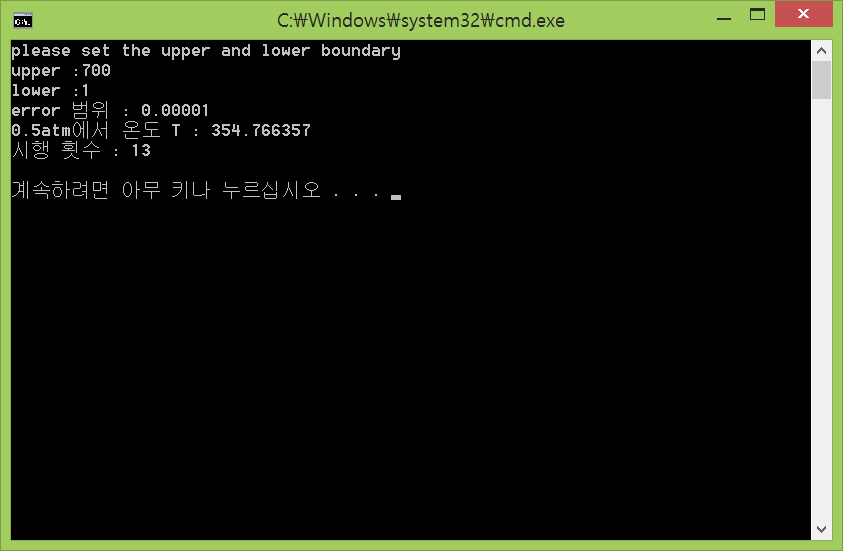 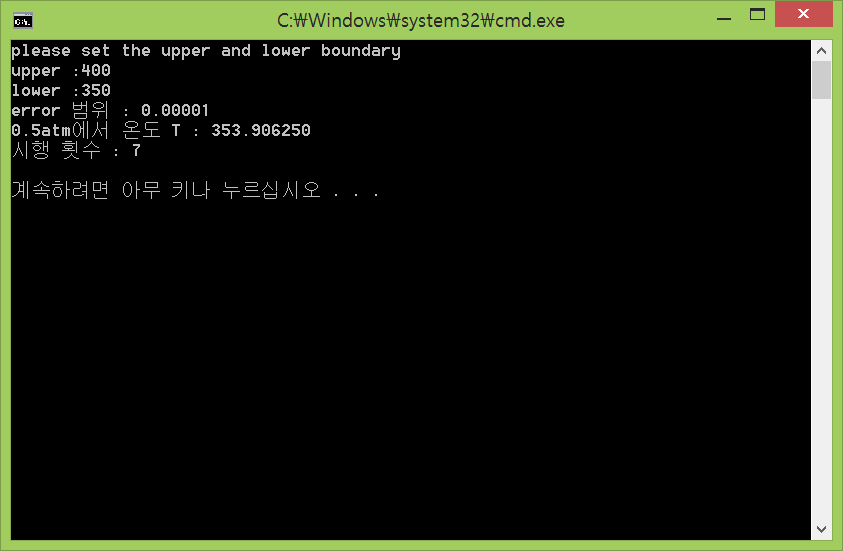 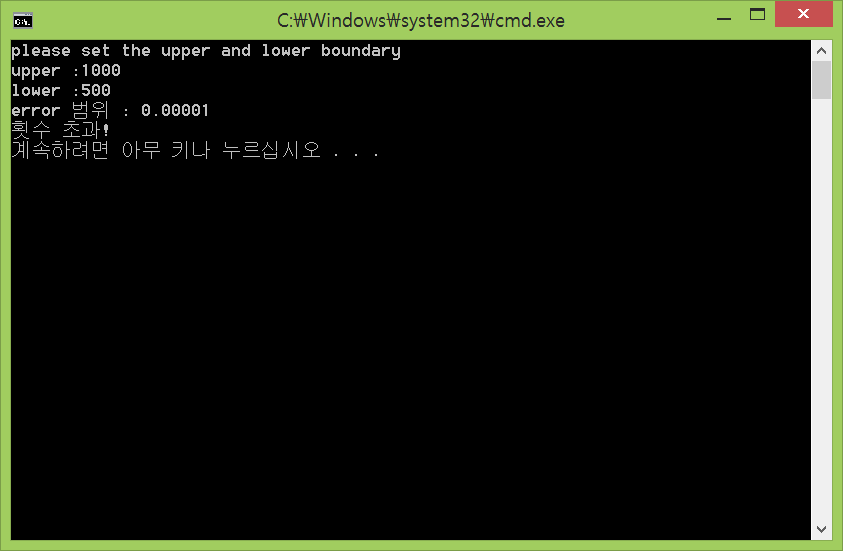 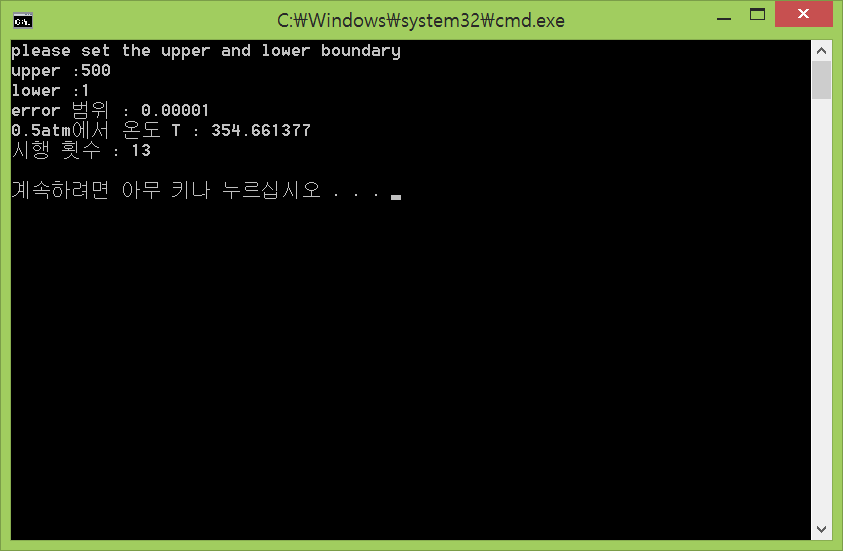 comparison
conclusion
Newton-Raphson가 더욱 효율적이다!
Thank you!